Research data management
for small projects in theSocial and Economic Sciences
Outline
Motivation
Basic principles 
What are research data?
FAIR principles
Lifecycle of research data
Advantages of RDM
Research data management (RDM) 
Planning research
Collecting data 
Processing and analysing data
Publishing and archiving data
Re-using data
Imprint/information
2
I.	Motivation
Why is RDM important?
An example from replication studies
3
Why is RDM important?An example from replication studies (1)
In a famous psychological study (“Marshmallow Test”) Shoda, Mischel and Peake (1990) found a relatively high positive correlation between preschool children‘s ability to delay gratification and adolescent cognitive achievement.
Using the data of the Study of Early Child Care and Youth Development (SECCYD), freely accessible for scientific purposes, Watts, Duncan und Quan (2018) carried out a conceptual replication.
With their much larger sample, they found a lower correlation that was further reduced after controlling for family background, early cognitive ability and home environment.
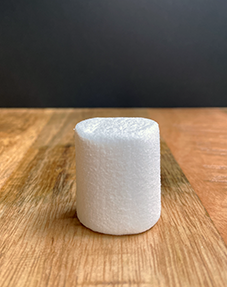 The marshmallow test
Figure 1a: photo of a marshmallow
Sources: 
Shoda et al, (1990). Predicting adolescent cognitive and self-regulatory competencies from preschool delay of gratification: Identifying diagnostic conditions. Developmental Psychology, 26, 978–986.
Watts et al. (2018). Revisiting the marshmallow test: A conceptual replication investigating links between early delay of gratification and later outcomes. Psychological Science, 29, 1159–1177.
4
Why is RDM important?An example from replication studies (2)
Falk, Kosse and Pinger (2020) criticised Watts et al.‘s replication study (2018) for its methodology and conceptualisation. 
For example, they criticised the use of cognitive variables in preschoolers as control variables. Because those cognitive variables also may depend on the ability to delay gratification, this could lead to underestimating the total effect of delaying gratification.
To examine the validity of their criticism, they too went back to the SECCYD data, after pre-registering the design and analysis plan of their re-analyses on an open science platform.
Falk et al. (2020) concluded that their re-analysis findings tended to agree with the findings of Shoda et al.‘s study (1990).
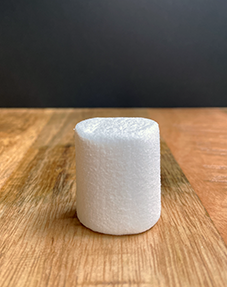 The marshmallow test
Figure 1a: photo of a marshmallow
Source: 
Falk et al. (2020). Re-Revisiting the Marshmallow Test: A Direct Comparison of Studies by Shoda, Mischel, and Peake (1990) and Watts, Duncan, and Quan (2018). Psychological Science, 31(1), 100–104.
5
Why is RDM important?An example from replication studies (3)
This example illustrates the advantages of data sets being available:
Available data sets make replication studies possible.
Re-analyses can be carried out.
Studies that make their data available are more widely known and more often cited.
It may be possible to avoid the expense of new surveys.
Public research funding can be used more efficiently.
In teaching contexts, the research groups‘ analyses can be checked.
To make re-analyses possible, data must be available and well documented. This requires comprehensive data management.
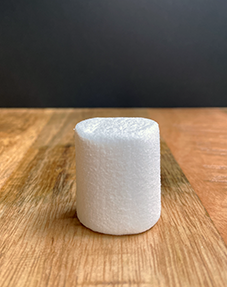 The marshmallow test
Figure 1a: photo of a marshmallow
6
Why is RDM important?
An example from qualitative research
7
Why is RDM important?An example from qualitative research (1)
In a socio-psychological longitudinal study on identity development of young adults, Keupp, Ahbe, Gmür, Höfer, Mitzscherlich, Kraus und Straus examined the life contexts and identity constructs of young adults in the transition from school to the working world (Keupp et al. 2002). 
The project “Erwerbs­verläufe, soziale Netzwerke und Identitäts­entwicklung junger Erwach­sener” [Career histories, social networks and identity development of young adults] at Collaborative Research Centre 333 at LMU Munich carried out detailed guided interviews with 150 young adults in three survey waves between 1991 and 1996 about their lebenswelt and relationships in the family, training context, work and leisure time.
The sample permits a systematic comparison of young adults with continuous and those with discontinuous career histories as well as comparisons by gender and region (urban/rural).
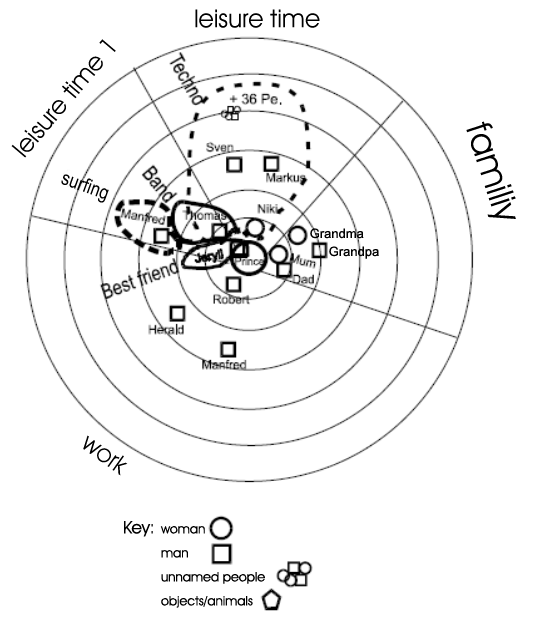 Figure 1b: Network map of a young adult (Keupp et al. 2002)
Source: Keupp, H. et al (2002): Identitätskonstruktionen. Das Patchwork der Identitäten in der Spätmoderne. Reinbek near Hamburg: Rowohlt.
8
Why is RDM important?An example from qualitative research (2)
In a secondary analytical study, Behrmann/Hollstein re-evaluated the interviews in relation to new aims and objectives: the researchers focused on how personal networks support or hinder the entry into work. 
Using Fuzzy set-QCA, it can be shown that social relationships can be relevant in very different ways for different groups – men and women, less qualified and more highly trained. 
For example, in the risk group of low-qualified young women, it is above all recently established relationships – in the context of support measures or among colleagues – that can be helpful when entering employment or the job market. Colleagues‘ approval can give an important boost to vocational orientation or help develop a connection to the job in the first place (Behrmann/ Hollstein 2012).
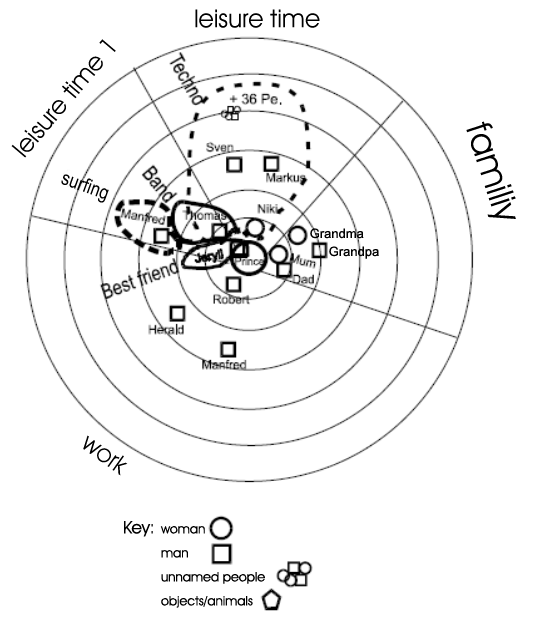 Figure 1b: Network map of a young adult (Keupp et al. 2002)
Source: Behrmann, L., Hollstein, B. (2012): Starthilfe oder Hemmschuh? Arbeitsmarkteinstieg und soziale Netzwerke gering qualifizierter junger Erwachsener. In: J. Mansel & K. Speck (ed.): Jugend und Arbeit. Empirische Bestands­auf­nahmen und Analysen. Weinheim, 79-99.
9
Why is RDM important?An example from qualitative research (3)
This example illustrates the advantages of data set availability:
Comprehensive qualitative data material can be used more intensively and re-evaluated in relation to new aims and objectives or using new procedures.
Studies that make their data available are more widely known and more often cited. 
Making the data sets available constitutes a publication in itself.
Public research funding can be used more efficiently.
In teaching contexts, issues of data collection and analysis can be discussed in relation to actual data material.
To enable scientific secondary analyses, data must be available and well documented. This requires comprehensive research data management.
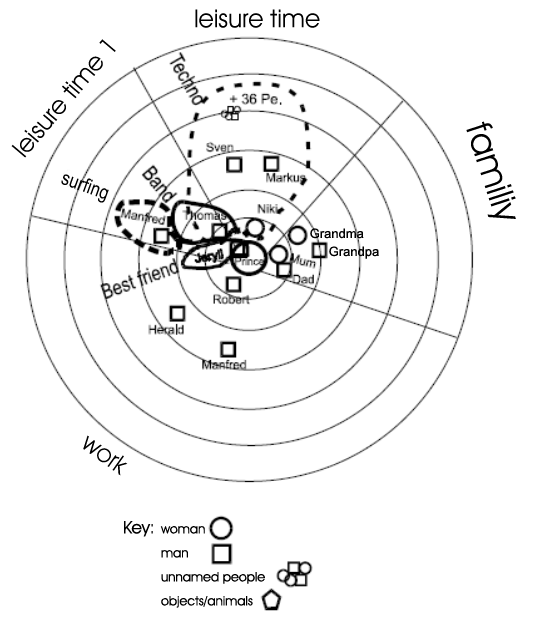 Figure 1b: Network map of a young adult (Keupp et al. 2002)
10
II.	Basic principles
What are research data?
FAIR principles
Lifecycle of research data
Advantages of RDM
11
1. What are research data?
According to the German Research Foundation (Deutsche Forschungsgemeinschaft, DFG) they include... 

	“for example, measurement data, laboratory values, audiovisual information, texts, 	survey or observation data, methodological test procedures and questionnaires.   	Compilations, software und simulations can likewise constitute a key outcome of 	academic research and are therefore also included under the term research data”  	(DFG, 2021, p. 1).
Research data can take very different forms depending on the discipline and data collection methods.
Source:
German Research Foundation (DFG) (2021). Umgang mit Forschungsdaten: Checkliste für Antragstellende zur Planung und zur Beschreibung des Umgangs mit Forschungsdaten in Forschungsvorhaben. https://www.dfg.de/download/pdf/foerderung/grundlagen_dfg_foerderung/forschungsdaten/forschungsdaten_checkliste_en.pdf
12
2. FAIR principles
Research data should be handled according to the FAIR principles (Wilkinson et al. 2016)
Findability 
Accessibility
Interoperability
Re-usability
Implementation of the FAIR principles does not mean ‘Open Data’ (where all data are available to everyone).
FAIR data should be “as open as possible and as closed as necessary” (European Commission, n.d.).
Open Data access is the exception rather than the rule in the social sciences.
Implementing the FAIR principles requires well documented and comprehensible research data management (RDM).
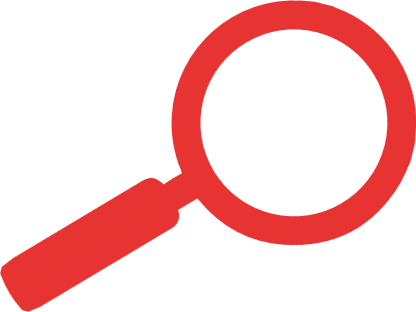 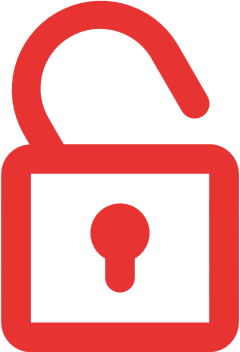 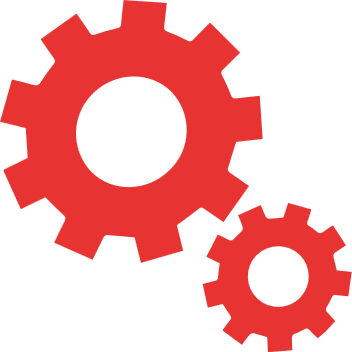 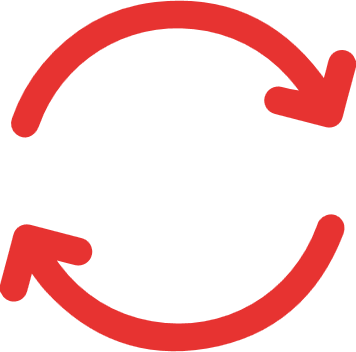 Sources: 
Wilkinson, M., Dumontier, M., Aalbersberg, I. et al. (2016). The FAIR guiding principles for scientific data management and stewardship. Scientific data, 3, 160018. https://doi.org/10.1038/sdata.2016.18
European Commission. (n.d.). Data management. https://ec.europa.eu/research/participants/docs/h2020-funding-guide/cross-cutting-issues/open-access-data-management/data-management_en.htm
13
Lifecycle ofresearch data
Source:forschungsdaten.info. (2022). Der Datenlebenszyklus: Stationen des Forschungsdatenmanagements. https://www.forschungsdaten.info/themen/informieren-und-planen/datenlebenszyklus/ UK Data Service. (n.d.). Learning Hub on Research Data Management. https://ukdataservice.ac.uk/learning-hub/research-data-management/
14
Lifecycle of research data
The lifecycle of research data illustrates the ideal-typical process of research data management (RDM)
Orientated mainly on the management of quantitative data 
Deviations from the ideal-typical process are conceivable and sometimes – particularly in qualitative research – reasonable:
In the planning phase, e.g., the availability of data can be determined.
In the case of qualitative data there are sometimes iterative loops between retrieval and analysis of data (e.g., “Grounded Theory”, Strübing 2018).
The researcher should determine, above all in the case of qualitative data, whether or how they can ensure that (effective) anonymisation does not influence the data‘s interpretability so that it cannot be used for further purposes.
The following slides are oriented on the ideal-typical process.
Source: 
Strübing, J. (2018). Qualitative Sozialforschung: Eine komprimierte Einführung (2nd edition.). De Gruyter Oldenbourg. https://doi.org/10.1515/9783110529920
15
Advantages ofresearch data management (RDM) (1)
Utilitarian arguments from the scientific community‘s point of view
RDM makes the advance of scholarly knowledge more efficient, because it is possible to build on existing knowledge or data. 
Active RDM promotes the quality assurance of research processes and findings, because it is an essential precondition for the reproducibility and traceability of research findings. 
Sharing research data can reduce the number of data acquisition processes, thus economising with respondents‘ willingness to participate, which is a collective good.
16
Advantages of RDM (2)
Rational arguments from the individual researcher‘s point of view 
Implementing the FAIR principles promotes visibility of scholars and their own research.
Publication of one‘s own data and the relevant documentation promotes the likelihood of citations  reputation gain. 
Collaborations are easier to initiate and implement (e.g., due to better documentation and traceability of the data collected).
The risk of data loss or unauthorised access to data can be minimized.
Experience with Open Science is an appointment criterion in some disciplines (e.g., psychology).
Most third-party funding providers require an RDM plan as part of the project proposal and assume the FAIR principles will be implemented.
17
III.	Research data  							management (RDM)
Planning research
Collecting data
Processing and analysing data
Publishing and archiving data
Re-using data
18
Planning research
1. Planning phase
Clarifying fundamental conceptual issues, research strategy and organisational issues:
Data types
Preserving and re-using collected data
Data management plan
Research ethics issues
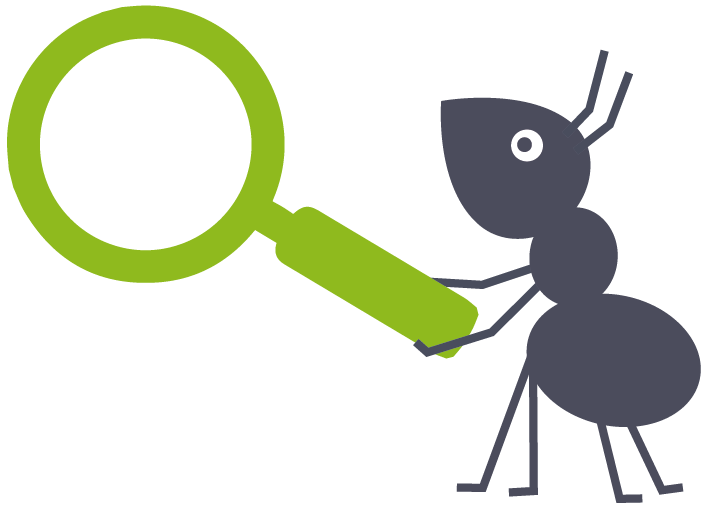 19
Data types
To collect new data (primary data) or to draw on existing data (secondary data)?
Search for available datasets
Research data centres (RDCs)1
Use of research portals2
1 You can find an overview of RatSWD-accredited RDCs on the KonsortSWD website: https://www.konsortswd.de/en/datacentres/all-datacentres/
2 The German National Research Data Infrastructure (Nationale Forschungsdateninfrastruktur, NFDI; https://www.nfdi.de/?lang=en) is working to construct central portals that will facilitate the  search for suitable secondary datasets and access to the material.
20
Preserving and re-use of collected data
Are the data to be preserved and made available for re-use?
Research funding organisations expect that this question be considered and require sound reasons if re-use is denied or restricted.
21
Preserving and re-using data: issues to be clarified (1)
Is the informed consent expressed so that it also clearly covers the possibility of passing on the (anonymised) research data beyond the current project to other entities?
Is there a risk that the intention to pass on data stated in the informed consent may make rapport with and access to the research field more difficult or at worst, may even make research impossible? (Primacy of primary research).
What measures are necessary to enable the data to be passed on?
Anonymising or pseudonymising the material? 
Are these measures reasonable and achievable within the scope of the project‘s resources, including the time and staff available?
22
Preserving and re-using data: issues to be clarified (2)
Is the effort of processing and transferring the data reasonable in relationship to the expected added value for research and teaching?
Is it likely that the material will still be useful for further research when prepared for an ethically and legally acceptable transfer?
Which research data centre (if any) should host the dataset after project completion?
What support in preparing material can each RDC provide and on what conditions?
23
Data management plan: functions
The  data management plan …
documents all issues and considerations relating to the preserving and further use of data.
promotes systematic reflection about the collection, use and inclusion of empirical research data in the research process.
promotes transparency about data collection and use.
encourages communication between different institutional actors in each research context (in particular: research funding institutions, project-implementing bodies, researchers and RDCs).
provides a reason to address the issues of long-term secure archiving and possible forms of re-use of the data collected or used during the research process, at an early stage of the project.
constitutes at best a ‘living document’ that is a flexible part of the data use processes, continuously documenting changes, but does not produce fixed commitments that may hinder practical research.
24
Data management plan: contents
Specification of the data material that is used, collected and/or generated during the project
Information about how research data are handled both during the project and after project completion
Is there a plan for the re-use of the data material?
If the plan is to make the data available, how is this aim to be realised?
25
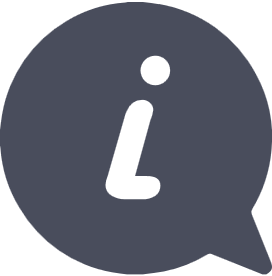 Data management plan: useful links and support
CESSDA. (2019). Adapt your Data Management Plan: A list of Data Management Questions based on the Expert Tour Guide on Data Management. https://static-archive.cessda.eu/content/download/4302/48656/file/TTT_DO_DMPExpertGuide_v1.3.pdf 
forschungsdaten.info. (2022). Der Datenmanagementplan: Eine Wegbeschreibung für Daten.  https://forschungsdaten.info/themen/informieren-und-planen/datenmanagementplan/ (German)
Gollwitzer et al. (2020). Management und Bereitstellung von Forschungsdaten in der Psychologie: Überarbeitung der DGPs-Empfehlungen. https://doi.org/10.31234/osf.io/hcxtm (German) 
ICPSR. (n.d.). Elements of a Data Management Plan. https://www.icpsr.umich.edu/web/pages/datamanagement/dmp/elements.html  
Science Europe. (2021). Practical Guide to the International Alignment of Research Data Management. Extended Edition. https://doi.org/10.5281/Zenodo.4915862
VerbundFDB. (2015). Checkliste zur Erstellung eines Datenmanagementplans in der empirischen Bildungsforschung. Version 1.1. https://doi.org/10.25656/01:22298 (German)
26
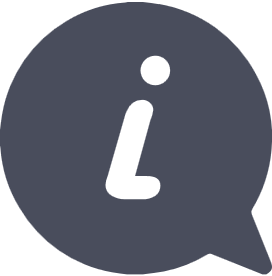 Data management plan: useful tools for setting up the plan
For project proposals in Germany
Standardisierter Datenmanagementplan für die Bildungsforschung (Stamp) (https://www.forschungsdaten-bildung.de/stamp-nutzen) (German) 
Research Data Management Organiser (RDMO) (https://rdmorganiser.github.io/en/ 
For project proposals for Horizon Europe
Argos – Plan and follow your data (https://argos.openaire.eu/splash/) 
DMPOnline – Plan to make data work for you (https://dmponline.dcc.ac.uk/) 
Data Stewardship Wizard (https://ds-wizard.org/) 
For collaborations with researchers from the USA
DMPTool – Build your Data Management Plan (https://dmptool.org/)
27
Research ethics: aspects to consider
Is an ethics committee approval necessary for the application or implementation of the project or publishing of its findings?
Appraisal of undesirable side effects
Risk evaluation
Measures to avoid and mitigate negative effects
Taking discipline-specific ethical guidelines into account
Selection of a suitable ethics committee
28
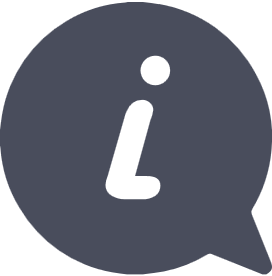 Research ethics aspects to consider: useful links
DFG. (2022). FAQ: Information for Humanities and Social Sciences. https://www.dfg.de/en/research_funding/faq/faq_humanities_social_science/index.html
RatSWD. (2017). Forschungsethische Grundsätze und Prüfverfahren in den Sozial- und Wirtschaftswissenschaften. https://doi.org/10.17620/02671.1 (German)
RatSWD. (n.d.). Best Practices for Research Ethics: Best practice collection on Research Ethics in the research process. https://www.konsortswd.de/en/ratswd/best-practices-research-ethics/
29
2. Data collection phase
Collecting data
Complying with data protection regulations
Storing, backing up and securing research data
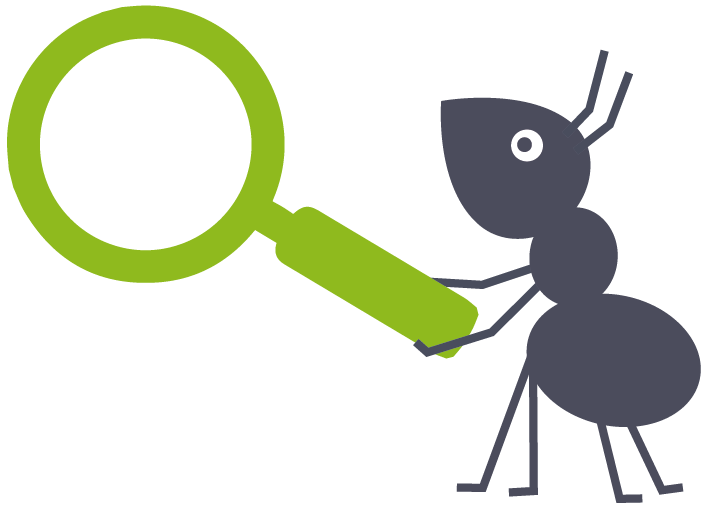 30
Complying with data protection regulations:personal data
How to handle personal data is covered by the EU‘s General Data Protection Regulation (GDPR)
‘Personal data’ means “any information relating to an identified or identifiable natural person” (Art. 4 (1) GDPR).
Identification by ID details (e.g., social insurance number, address) 
Identification is possible by the combination of several factors that are “specific to the physical, physiological, genetic, mental, economic, cultural or social identity of that natural person” (Art. 4 (1) GDPR)
Data privacy laws do not apply to anonymous or completely anonymised data
31
Complying with data protection regulations: sensitive data
Processing of special categories of personal data in accordance with Art. 9 (1) and Art. 10 GDPR (sensitive data) 
Racial or ethnic origin
Political opinions
Religious or philosophical beliefs
Trade union membership
Genetic and biometric data
Health-related data
Data concerning a natural person‘s sex life or sexual orientation
Data relating to criminal offences, convictions and related security measures
32
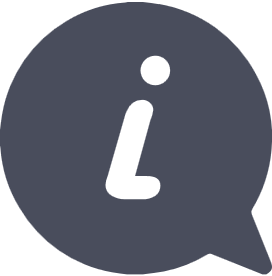 Data protection: useful tools
BERD@BW. (project duration: 2019-2022). Interactive Virtual Assistant - Anwendungsbereich DSGVO. https://wiki.bib.uni-mannheim.de/xerte/play.php?template_id=224 (German)
CNIL. (2021). PIA [Computer software]. https://www.cnil.fr/en/open-source-pia-software-helps-carry-out-data-protection-impact-assessment 
Martin et al. (2020). Die Datenschutz-Folgenabschätzung nach Art. 35 DSGVO: Ein Handbuch für die Praxis. Fraunhofer Verlag. (German)
RatSWD. (2020). Data Protection Guide (2nd edition). https://doi.org/10.17620/02671.57
RatSWD (n.d.). Data protection: Information on data protection in research. https://www.konsortswd.de/en/ratswd/best-practices-research-ethics/data-protection//
VerbundFDB. (2022). Datenschutzrechtliche Aspekte. https://www.forschungsdaten-bildung.de/datenschutzrechtliche-aspekte (German)
33
Determining the controller(s)
Generally, the project management
Coordination with the institution‘s data protection officer
34
Creating a record of processing activities
The record gives information on
The type of personal data that may be processed
by which individuals (or groups)
for what purpose
Maximum storage time
Data protection measures
35
Informed consent
Study participants must receive sufficient information about how their data will be processed.
Consent
Voluntary
For a particular case
Unambiguous form
Can be withdrawn at any time (the data are then deleted)
In writing or in the form of an act clearly expressing agreement
In addition to content covered by data privacy regulations, informed consent must also cover content set down in the research ethics guidelines of individual disciplines.
36
Informed consent: additional important information
Name and contact data of the controller responsible for the project, their representative if applicable, and the data protection officer
Purpose(s) of data processing
Legal basis for data processing
Information about (or criteria for) maximum storage time
Information on study participants‘ main rights in relation to their data
Right to information
Right to rectification
Right to erasure
Right to restriction of processing
Right to object 
Right to judicial remedy against a supervising authority
37
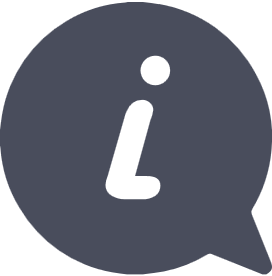 Informed consent: templates and support
DARIAH-EU ELDAH. (2021). Welcome to the DARIAH ELDAH Consent Form Wizard (CFW). https://consent.dariah.eu/node/2
German Psychological Society (DGPS). (2018). Ethisches Handeln in der psychologischen Forschung: Empfehlungen der Deutschen Gesellschaft für Psychologie für Forschende und Ethikkommissionen (1st edition). Hogrefe. (German)
FDZ Qualiservice. (n.d.). Helpdesk: Downloads. https://www.qualiservice.org/en/the-helpdesk.html#downloads
VerbundFDB. (2018). Formulierungsbeispiele für „informierte Einwilligungen“. Version 2.1. https://doi.org/10.25656/01:22301 (German)
VerbundFDB. (2018). Formulierungsbeispiele für „informierte Einwilligungen“ in leichter Sprache. Version 1.1. https://doi.org/10.25656/01:22302 (German)
VerbundFDB. (2019). Checkliste zur Erstellung rechtskonformer Einwilligungserklärungen mit besonderer Berücksichtigung von Erhebungen an Schulen. Version 2.0. https://doi.org/10.25656/01:22297 (German)
38
Pseudonymising and anonymising data (1)
Pseudonymising
Personal details are substituted one-to-one
Examples: alias, code.
A reference list or allocation table exists → re-identification is possible.
Pseudonymised data are still personal data.
39
Pseudonymising or anonymising data (2)
Anonymising
Effective anonymising
It would require disproportional effort to recreate the link to individual subjects.
The data are no longer subject to data protection legislation.
Strategies
Deleting identifying features
Aggregating or abstracting information
Masking
Replacing original values with random, but technically valid, new values
40
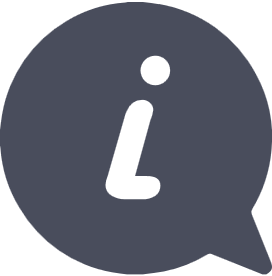 Anonymising: useful tools
Ebel, T. (2015). Empfehlungen zur Anonymisierung quantitativer Daten. GESIS. https://www.gesis.org/fileadmin/upload/institut/wiss_arbeitsbereiche/datenarchiv_analyse/Anonymisierung_quantitiativer_Daten-0150512.pdf (German)
Ebel, T. & Meyermann, A. (2015). Hinweise zur Anonymisierung von quantitativen Daten. Version 1.2. https://doi.org/10.25656/01:21970 (German)
Meyermann, A. & Porzelt, M. (2019). Datenschutzrechtliche Anforderungen in der empirischen Bildungsforschung. Eine Handreichung. Version 2.1. https://doi.org/10.25656/01:21990  (German)
Nicolai, T., Mozygemba, K. & Hollstein, B. (2021). QualiAnon – tool for anonymizing text data. Qualiservice. University Bremen [for information on registration/access see: https://www.qualiservice.org/en/the-helpdesk/tools.html]
41
Storing, backing up and securing research data
Selecting storage locations
Designing a backup strategy
Increasing data security
42
Selecting storage locations: criteria
Storage space
People who will have access to the data
Teamwork planned (simultaneous work on data)
Storage location
Access restrictions for personal data
Backup options
Maximum storage duration
Budget
43
Designing a backup strategy
Data backup
Backup for software applications
44
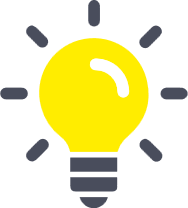 Designing a backup strategy: tips
Define responsibilities.
Apply the 3-2-1 rule
At least 3 copies of data
On at least 2 different media
At least 1 storage system should be off-site.
Automatic backup systems are preferable
Use services provided by your own institution
Ensure special protection for personal data
Monitor backups
Define maximum storage duration
Incorporate measures to increase data security
45
3. Processing and analysing data
Organising data
Documenting and contextualising data
Processing and analysing data
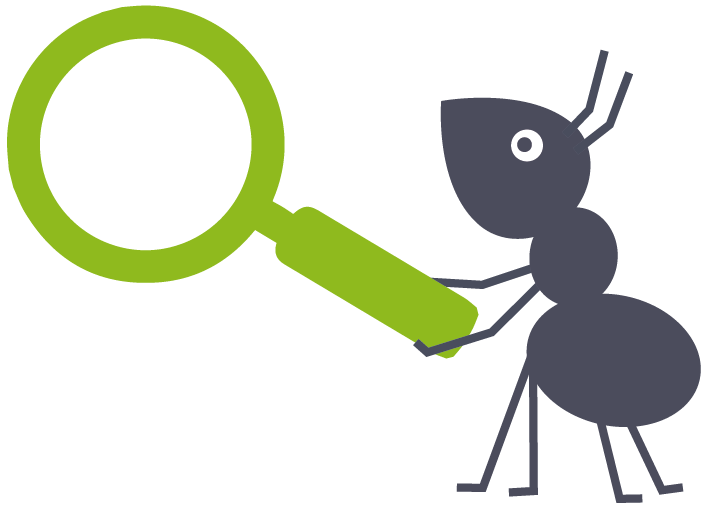 46
Organising data
Set up folder structure
Design a hierarchical structure
Maximum of three layers of sub-folders
Clear, consistent structure
Create a readme file with rules on folder structures
Define responsibilities
Define naming convention for files and folders
Consistent naming
Short names
47
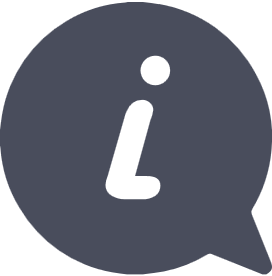 Organising research data: useful publications and links
Bezjak et al. (2018). Open Science Training Handbook. Zenodo. http://doi.org/10.5281/zenodo.1212496 
CESSDA Training Team. (2020). CESSDA Data Management Expert Guide. https://doi.org/10.5281/ZENODO.3820473 
DataWiz Knowledge Base. (n.d.). During Data Collection –  Overview. https://datawizkb.leibniz-psychology.org/index.php/during-data-collection/ 
FOSTER. (n.d.). Resources: Open Science. https://www.fosteropenscience.eu/resources
Recker, J. & Brislinger, E. (2019). Dateiorganisation in empirischen Forschungsprojekten. https://doi.org/10.3224/84742233.06 (German)
UK Data Service. (n.d.). Learning Hub: Research data management. https://ukdataservice.ac.uk/learning-hub/research-data-management/ 
van den Eynden et al. (2011). Managing and sharing data: Best practice for researchers (3rd edition). UK Data Archive, University of Essex. https://dam.ukdataservice.ac.uk/media/622417/managingsharing.pdf 
VerbundFDB. (n.d.). Managing data. https://www.forschungsdaten-bildung.de/daten-managen?la=en
48
Documenting and contextualising data (1)
Necessary in order to understand the data and interpret them appropriately
Increases transparency and traceability
May help to “put oneself in the primary researcher‘s shoes”
Contextualising data is central to qualitative research, because data can only be understood in relation to the context in which they were collected
Increases research data‘s visibility and the reputation of the researcher who generated them
Should be carried out parallel to the research process
49
Documenting and contextualising data (2)
Documentation using metadata
Documentation using metadata standards
Documentation using (context) materials
Documentation using (data or study) report
50
Documentation using metadata
Metadata: “data about data”
Information about and factual aspects of content
Aims of the data collection
Research objectives
Constructs applied
…
Information about formal and technological aspects
Type of data storage
Structure of the dataset
…
51
Documentation using metadata standards
Facilitate compliance with standards (e.g., FAIR criteria)
Ensure that essential elements are described
Examples
Dublin Core
Data Documentation Initiative
da|ra
52
Documentation using (context) materials
Materials that emerge in the various research project phases, regardless of whether it is intended to preserve them:
Examples
Project proposal
Interim report
Final report
Ethics committee vote
Survey tools
Preparation processes
Analysis assistants
Which materials can be prepared? Which materials are worth preparing?
53
Documentation using a (data or study) report
Writing a stand-alone text to describe and explain the data.
Research data centres often require this.
Contains all important information on the archived data in one text:
information about the research project
explanation of how data were collected
all stages of preparation and analysis that resulted in the final dataset
additional relevant information.
Can also be published as a methods paper, if appropriate.
54
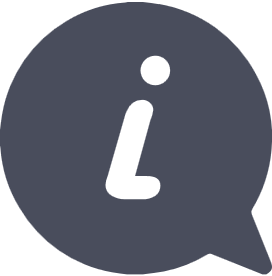 Documenting and contextualising research data: useful links (all in German)
Heuer et al. (2020). Kontextualisierung qualitativer Forschungsdaten für die Nachnutzung: Eine Handreichung für Forschende zur Erstellung eines Studienreports. (Qualiservice Working Papers). Universität Bremen. https://doi.org/10.26092/ELIB/166 (German)
VerbundFDB. (2021). Leitfaden zur Kontextualisierung von qualitativen Befragungsdaten. Version 1.2. https://doi.org/10.25656/01:22386 (German)
ZBW et al. (2014). Auffinden, zitieren, dokumentieren: Forschungsdaten in den Sozial- und Wirtschaftswissenschaften. https://doi.org/10.4232/10.fisuzida2015.2 (German)
55
Publishing and archiving data
Sharing data 
Preserving data
Preserving data
Publishing and sharing data
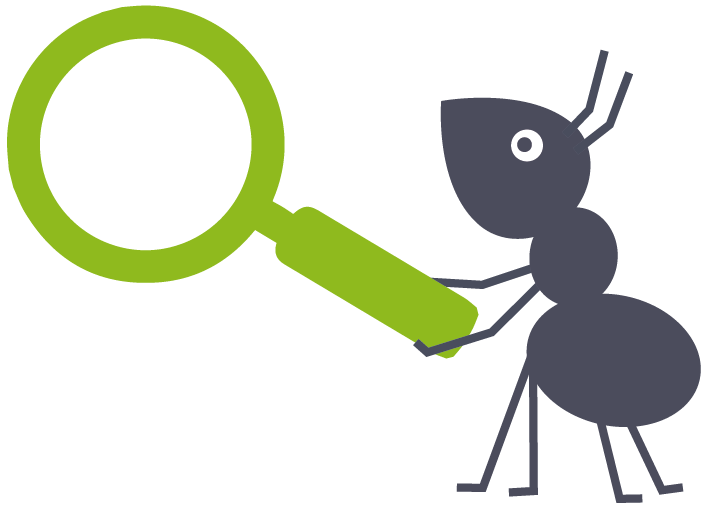 56
Data sharing
Think about publishing the data from the start of the research process!
Consider the funding in the application
Prepare the necessary documentation continuously during the research process
Informed consent necessary before the survey
Data sharing: making research data (and documentation) available for re-use takes place via
Repositories for data without access restrictions
Research data centres (RDCs) for data that require technological or organisational protective measures
57
Data storage: where?
Data storage locations
The project’s own home page
University infrastructure
General repositories, e.g., Zenodo
Specialist data repositories, e.g., Harvard Dataverse for Political Science
Research data centres (RDCs)
58
Data storage: RDC
Advantages of RDCs
Accredited by the RatSWD -> comply with quality criteria
Orientated on FAIR principles 
Data protected e.g., by conditions of use, graded access paths and embargos
Technological support
Differentiated by content and clear metadata standards easier to find data 
However, not all RDCs archive external data and in some cases, there is a charge. It is advisable to approach an RDC at an early stage.
59
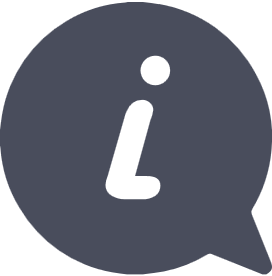 Links for data storage
Overview of repositories: www.re3data.org 
Overview of RDCs: https://www.konsortswd.de/en/datacentres/all-datacentres/
60
Re-using data
Re-using data
Advantages 
An example of successful re-use of data
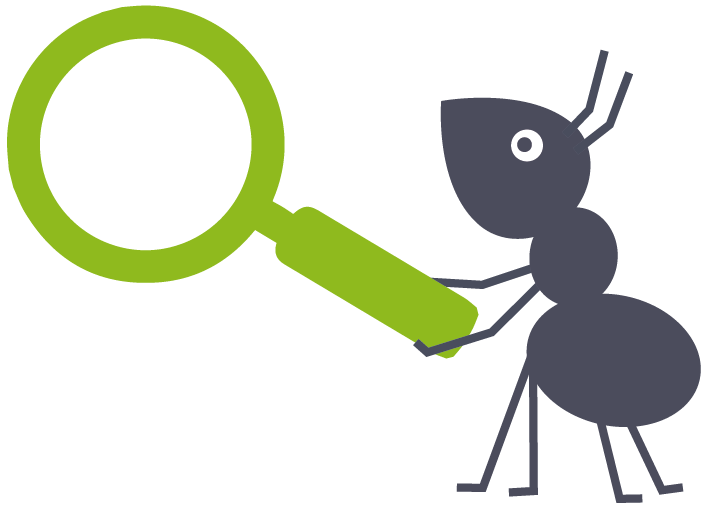 61
Advantages of re-using data
Re-using research data is not only a public good; it also increases the researchers‘ citations
From the point of view of students / doctoral candidates, the use of previously collected data for their own work is increasingly a suitable option
Increasing amounts of ever better data are available that can be used for one‘s own research, regardless of the original purpose of the data
Meta analyses and replications are increasingly recognised as original and important research work
62
An example of successful re-use of data
Democracy and Economic Growth: A Meta-Analysis
AbstractDespite a sizable theoretical and empirical literature, no firm conclusions have been drawn regarding the impact of political democracy on economic growth. This article challenges the consensus of an inconclusive relationship through a quantitative assessment of the democracy-growth literature. It applies meta-regression analysis to the population of 483 estimates derived from 84 studies on democracy and growth. Using traditional meta-analysis estimators, the bootstrap, and Fixed and Random Effects meta-regression models, it derives several robust conclusions. Taking all the available published evidence together, it concludes that democracy does not have a direct impact on economic growth. However, democracy has robust, significant, and positive indirect effects through higher human capital, lower inflation, lower political instability, and higher levels of economic freedom. Democracies may also be associated with larger governments and less free international trade. There also appear to be country- and region-specific democracy-growth. Overall, democracy´s net effect on the economy does not seem to be detrimental.
Source: Doucouliagos, H., Ulubaşoğlu, M. (2008). Democracy and Economic Growth: A Meta-Analysis. American Journal of Political Science, 52 (1) (pp. 61-83).
63
Where can I find data for further use?
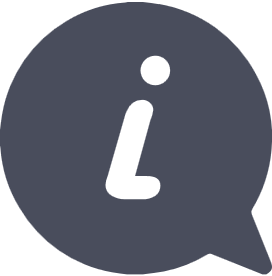 Data bases for data:
Germany: https://www.gesis.org/angebot/wissen-vermitteln/publikationen/archiv
Europe: https://datacatalogue.cessda.eu/
USA: https://datacatalogue.cessda.eu/
Global: https://www.sociosite.net/databases oder https://datacite.org/index.html
In addition, journal homepages increasingly provide direct access to the replication materials for published articles.
64
Imprint and information
The brochure “Research Data Management for Small Projects. A Practical Guide” (RatSWD, 2023) contains further hints and more detailed information.
The slides can be used and adapted for your own purposes in research and teaching.
The material is intended to be a living document and continuously updated. Your feedback is welcome. Please send it to office@ratswd.de.
German Data Forum (RatSWD)Am Friedrichshain 2210407 BerlinGermanyhttps://www.ratswd.deoffice@ratswd.de

Status: 03 March 2023

The RatSWD Office is funded as part of KonsortSWD in the NFDI by the German Research Foundation (DFG) – Project number: 442494171.
DOI: 10.17620/02671.85
This publication is licensed under the Creative Commons License (CC BY 4.0): https://creativecommons.org/licenses/by/4.0/Some parts, figures and other third-party material, if otherwise identified, and the image on p. 1 (Deemerwha Studio – stock.adobe.com) are not included under the above licence.
65